Jak na seminární práci
Podnikatelské prostředí
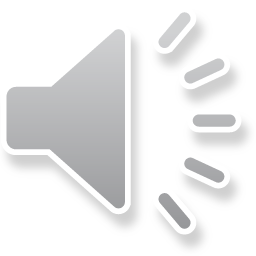 úvod
Cíl práce
Krátký, co chci řešit
Píšeme až nakonec
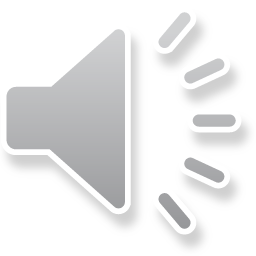 Další část představení země a její analýza
Stručná charakteristika dané země (rozloha, počet obyvatel, politický systém, legislativní systém) – práce se statistikami, socioekonomickými indikátory a indexy konkurenceschopnosti apod.
Analýza externího podnikatelského prostředí vybrané země (zhodnocení příležitostí a ohrožení pomocí analytických nástrojů z předmětu - min. vyhodnocena PEST analýza,  národní legislativa upravující podnikání v dané zemi, , nutné podmínky (včetně omezení/podpory) pro vstup cizích podnikatelských subjektů v dané zemi)
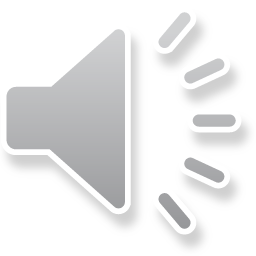 Vybraná firma a její možnosti pro vstup na tento trh
Krátké představení firmy
Zhodnocení interního prostředí na základě příkladu vybrané firmy 
analýza konkurence 
jiné interní analýzy-VRIO,7S McKinsey, Hodnotový řetězec
finální SWOT
Váš názor/komentář, popis rizik
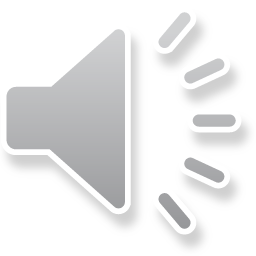 Závěr
Zhodnocení možností
doporučení
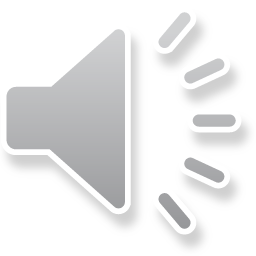 Formality
Nezapomínat na průběžné citace
Nezapomínat na seznamy
Nezapomínat na popisky tabulek a grafů
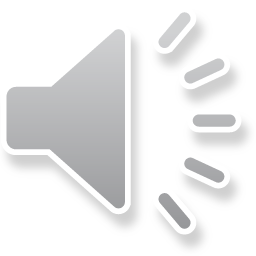